Figure 2. Cortical delivery of GÖ6976 effectively blocks the activation of PKCα and PKCβ1 in corticospinal neurons ...
Cereb Cortex, Volume 24, Issue 11, November 2014, Pages 3069–3079, https://doi.org/10.1093/cercor/bht162
The content of this slide may be subject to copyright: please see the slide notes for details.
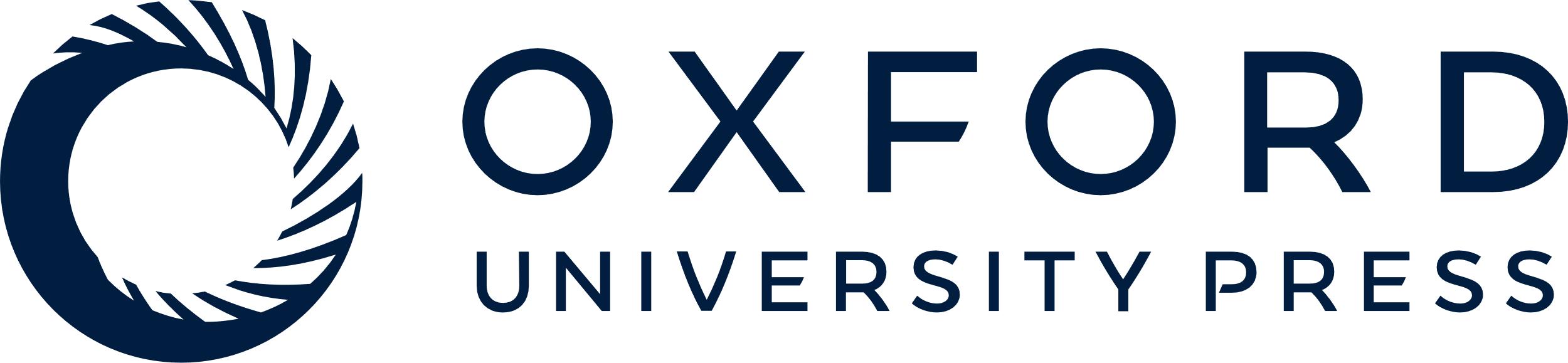 [Speaker Notes: Figure 2. Cortical delivery of GÖ6976 effectively blocks the activation of PKCα and PKCβ1 in corticospinal neurons following pyramidotomy. (A) Schematic drawing of the experimental design showing the sites of FG injection, pyramidotomy, and observation (Ctx). (B) A coronal section shows FG retrogradely labeled CST neurons on both the contralateral (control) and ipsilateral (axotomy) sides to the pyramidotomy. Boxed areas indicate where p-PKCα (C–G) and p-PKCβ1 (H–L) immunoreactivity (IR) were examined. Compared with the contralateral CST motoneurons (C and H), p-PKCα and p-PKCβ1 IR (red, short arrows) increased at 1 h (D and I), peaked at 4 h (E and J), and returned to the normal level at 24 h (G and L) in the FG-labeled corticospinal neuronal soma (blue, long arrows) after ipsilateral pyramidotomy. Cortical delivery of GÖ6976 significantly blocked the expression of p-PKCα and p-PKCβ1 in CST motoneurons (F and K, arrows). (M and N) Quantification of the relative mean fluorescence intensity of p-PKCα (M) and p-PKCβ1 (N) at different time points between different groups. (**P < 0.01). Scale bars = 15 µm.


Unless provided in the caption above, the following copyright applies to the content of this slide: © The Author 2013. Published by Oxford University Press. All rights reserved. For Permissions, please e-mail: journals.permissions@oup.com]